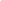 «Крестики - нолики»: россия на карте
Интерактивная игра 
по окружающему миру
для учащихся 2-х классов
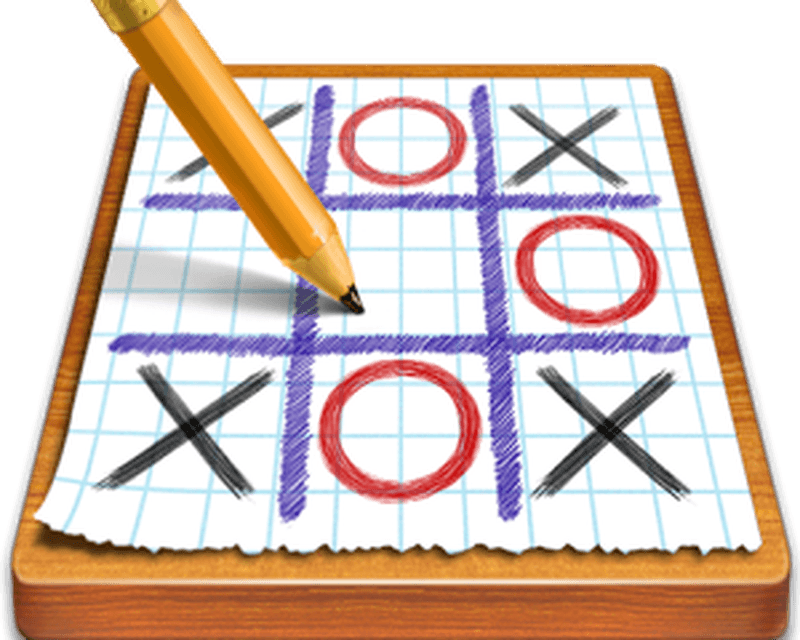 Автор-составитель:
Пасынок Юлия Юрьевна,
заместитель директора по УВР, 
учитель начальных классов
МБОУ НОШ № 21 г. Южно-Сахалинска,
Сахалинская область, 2018
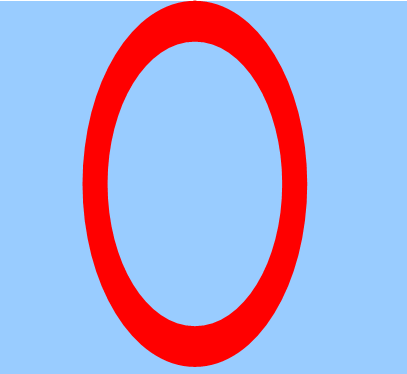 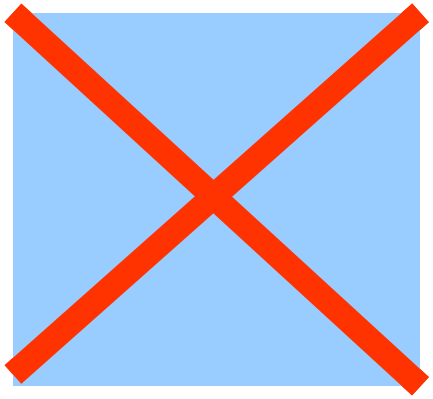 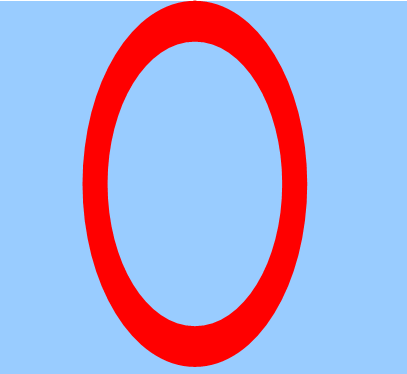 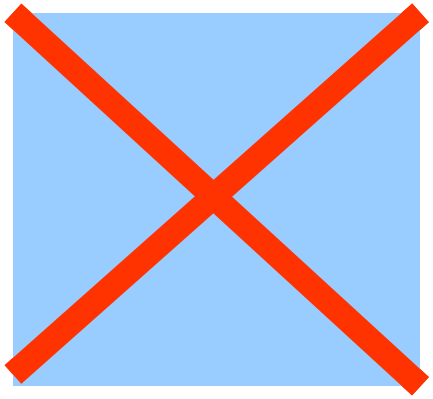 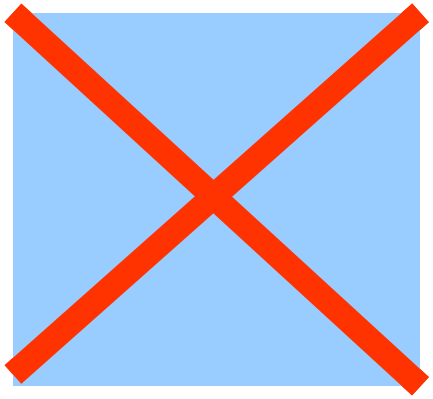 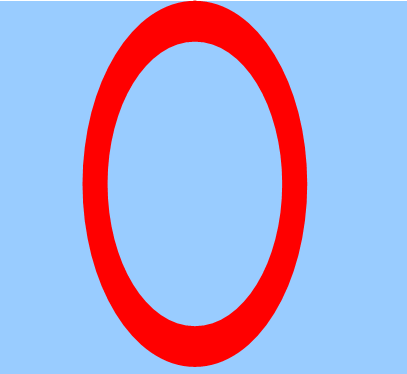 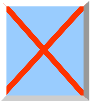 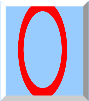 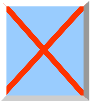 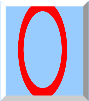 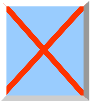 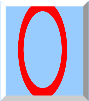 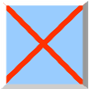 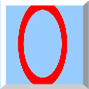 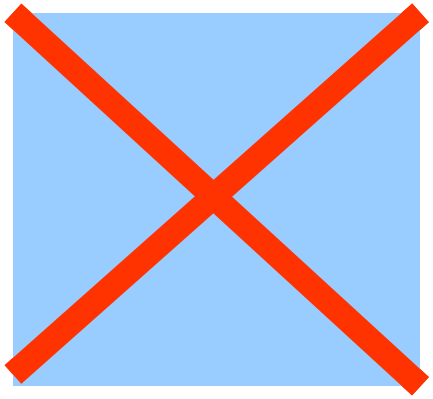 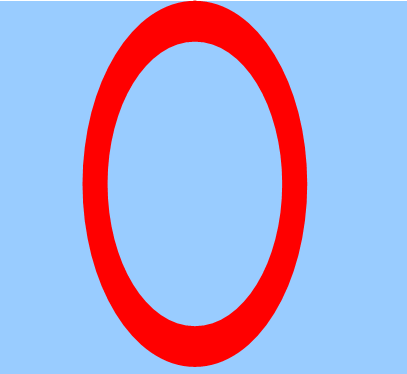 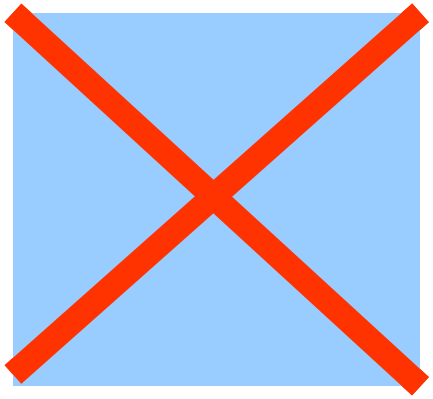 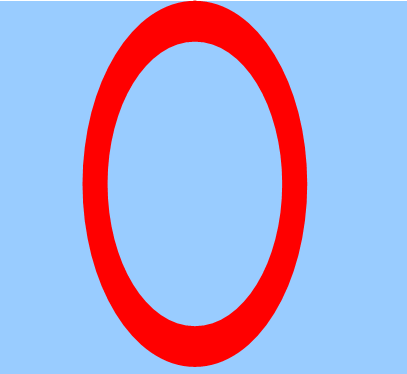 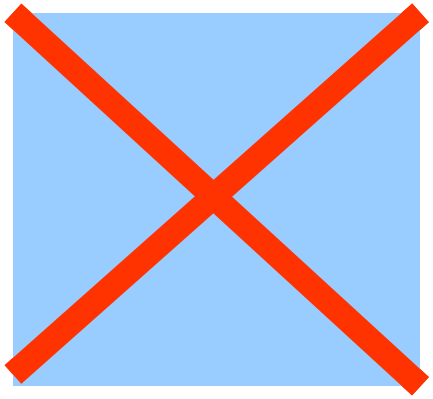 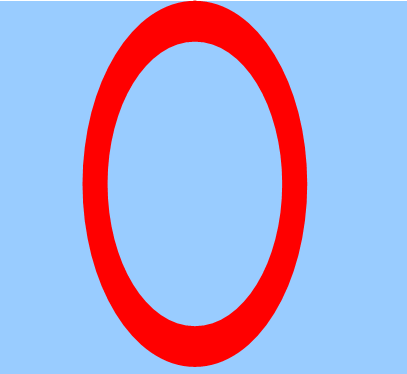 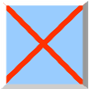 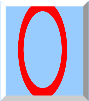 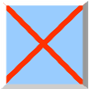 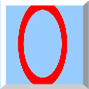 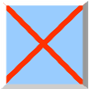 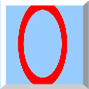 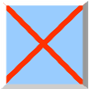 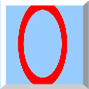 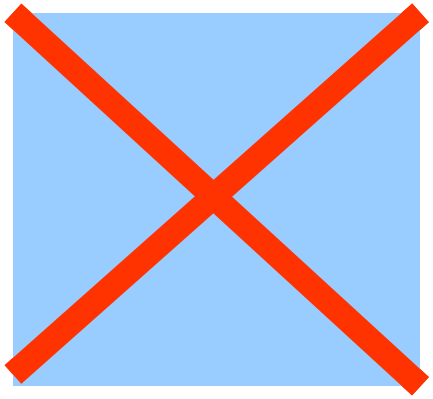 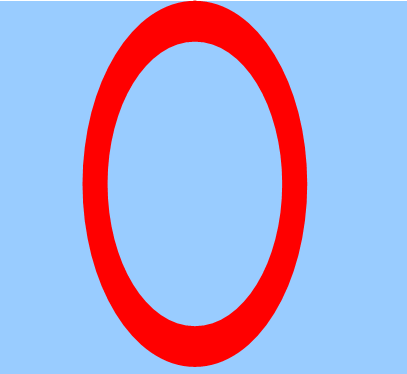 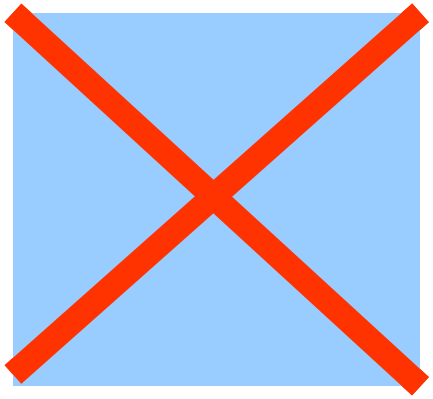 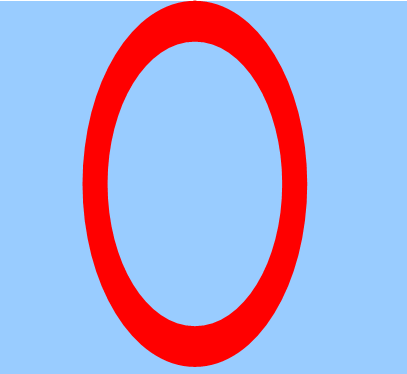 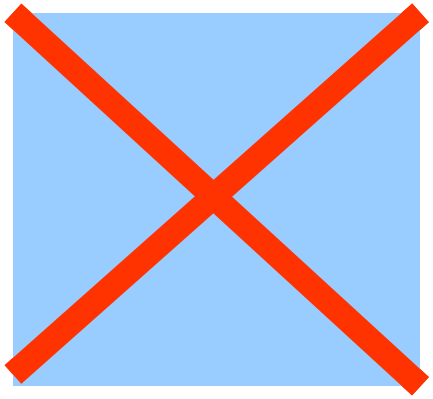 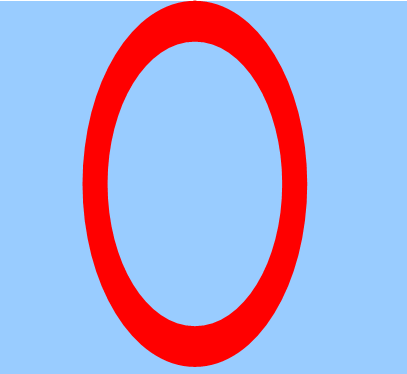 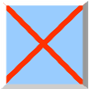 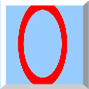 Что на карте показано зелёным цветом?
низменности
горы
возвышенности
Вся суша
низменности
горы
возвышенности
Вся суша
ОТВЕТ
Что такое карта?
уменьшенная модель Земли
чертёж местности
уменьшенное изображение земной поверхности на плоскости
схема объектов
уменьшенная модель Земли
чертёж местности
уменьшенное изображение земной поверхности на плоскости
схема объектов
ОТВЕТ
Как называются знаки, с помощью которых на карте обозначены различные объекты?
специальные
условные
картографические
географические
специальные
условные
картографические
географические
ОТВЕТ
Где на карте показан север?
вверху
внизу
слева
справа
вверху
внизу
слева
справа
ОТВЕТ
Укажите самую крупную реку России?
Дон
Лена
Енисей
Волга
Дон
Лена
Енисей
Волга
ОТВЕТ
Какие горы разделают Восточно-Европейскую и Западно-Сибирскую равнины?
Кавказ
Уральские
Алтай
Саяны
Кавказ
Уральские
Алтай
Саяны
ОТВЕТ
Где растут таёжные леса?
на Камчатке
у Чёрного моря
в Западной Сибири
в Алтайских горах
на Камчатке
у Чёрного моря
в Западной Сибири
в Алтайских горах
ОТВЕТ
Какое море самое тёплое?
Балтийское
Баренцево
Охотское
Чёрное
Балтийское
Баренцево
Охотское
Чёрное
ОТВЕТ
Какой равнины нет на карте нашей страны?
Восточно-Европейской
Западно-Сибирской
Балтийской
Среднесибирского плоскогорья
Восточно-Европейской
Западно-Сибирской
Балтийской
Среднесибирского плоскогорья
ОТВЕТ
За основу презентации взят шаблон Покровковой Натальи Николаевны, 
«http://pedsovet.su/»
Задания теста составлены в соответствии с УМК:
Плешаков А.А. Окружающий мир. 2 класс. Учебник для общеобразоват. организаций. В 2 ч. – М.: Просвещение, 2018